Reducing Parental Conflict Newsletter 3
2
Webinars
Recording of DWP - Reducing Parental Conflict Partnerships Oct 6th 9.30 – 11.00am 
EIF - SEND Community of Practice 2/11/22 10 - 11am

Training
3. One-day in-person Supporting families experiencing persistent parental conflict training aimed at front-line practitioners who case hold on Tuesday 8th November. To book a place click here
4. Understanding Parental Couple Conflict, Its Impact On Children’s Outcomes And What We Can Do To Help Booking information for a half day online workshop aimed at everyone on November 22nd 2022 book here and Jan 24th 2023 or here  (9.30 - 1pm). 
5. RPC e-learning for practitioners in 3 x 45 min modules
6. RPC e-learning for managers and supervisors in 1 x 45 min module

Blogs
7. A parent’s story of relationship distress and what helped
8. What does Reducing Parental Conflict mean to perinatal mental health and parent infant relationships?
Free resources
8. For professionals
9. For parents
In this edition:
1. Reducing Parental Conflict Partnerships DWP webinar Recording from Thursday 6th October
DWP are hosted a webinar on RPC partnerships on October 6th. Please see the agenda and click the link below if you would like to watch the recording. Contact Emily.ingle@bristol.gov.uk for a copy of the slides.
Next Steps to progress RPC partnerships and influencing change
Agenda:
How to use theoretical frameworks to aid working together – Dr Dulcie McBride | Director at Goldfinch I Design, implementation and evaluation of complex services & interventions
Exploring Westminster’s practical example of a shared approach to early help management and case recording – Bridie Collins – Early Help Service & Partnerships Manager, Westminster
How Rotherham deliver Children and Family Services with an inter-parental relationships focus – Susan Claydon | Head of Services, Rotherham

File and folder sharing (glasscubes.com)
EIF are inviting you to join them for the first of a series of webinars exploring EIFs practical guides on supporting healthy relationships. 

We are holding a SEND Community of Practice which will focus on learning from the supporting healthy relationships among parents of children with behaviours that challenge guide. During this session we will introduce an overview of the research, hear a local area case example and consider how to navigate and apply the guidance before the opportunity to discuss this in more detail. 
 
The discussion will focus on one of two topics. If you would like to attend, please do let us know when you register on the link below which feels most relevant to your work so we can organise the breakout rooms accordingly:
Using research evidence and data to inform local strategies
Engaging parents of children with behaviours that challenge
 
If you would like to attend the community of practice, please sign up here and hold the time in your diary. You will receive a calendar invite and the link to join the session ahead of the event.
2. SEND Community of Practice 2/11/22 10 - 11am
5
3. Understanding Parental Couple Conflict, Its Impact On Children’s Outcomes And What We Can Do To Help
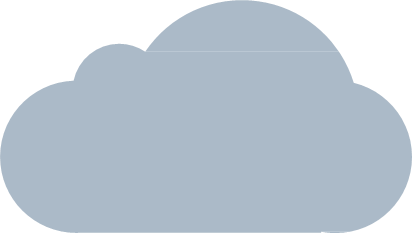 This training has been arranged for practitioners across Bristol, North Somerset and South Gloucestershire. Led by Honor Rhodes, OBE, Director of Strategy at Tavistock Relationships, it will take place on MS Teams. 
Outline programme and specific learning outcomes 
Refreshing our understanding of the evidence, parental couple conflict research, established and new 
Understanding of the nature and impact on the child of parental conflict, parental gatekeeping, the child who is trying to manage relationships with separated parents 
Starting the conversation about relationship quality with parents, using some measures and tools to help
Choose from two dates:
Tuesday 22nd November 9.30 – 1.00 Book your free place here
Tuesday 24th January 9.30 – 1.00 Book your free place here
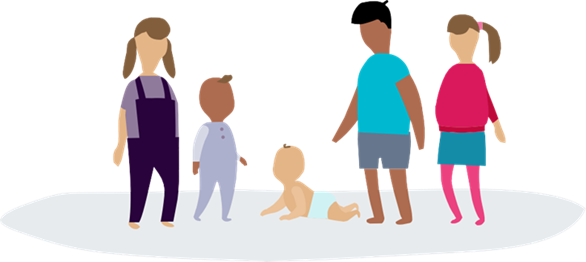 [Speaker Notes: Tuesday 22nd November 9.30 – 1.00
https://www.eventbrite.co.uk/e/414013624897

Tuesday 24th January 9.30 – 1.00
https://www.eventbrite.co.uk/e/414963164997]
This training will support practitioners to identify parental conflict, start a conversation and provide support.
 
This training is suitable for Bristol practitioners supporting children and their families and particularly those working within children's social-care, health or education when their role supports early identification of harmful inter-parental conflict.
 
It takes place over one day. It aims to:
improve understanding about parental conflict, it's impact on children and young people
help practitioners distinguish between parental conflict and domestic abuse
help practitioners to identify relationship distress
improve communication with parents
provide initial support and help
 
7th Dec - Recognising and supporting parents in parental conflict
14th Dec - Working with parents in conflict

Next dates: 7th and 14th December 9.30 - 12.45
4. Supporting Families Experiencing Persistent Parental Conflict
7
5. Practitioner training modules (non BCC staff)For BCC staff please access here
Module 3 – Working with parents in conflict
Module 1 – Understanding Parental Conflict and its impacts on child outcomes
Module 2 – Recognising and supporting parents in parental conflict
https://sscb.safeguardingsomerset.org.uk/sscp-training/module3/story_html5.html
https://sscb.safeguardingsomerset.org.uk/sscp-training/module2/story_html5.html
https://sscb.safeguardingsomerset.org.uk/sscp-training/module1/story_html5.html
6. Manager / supervisor training moduleFor BCC staff please access here
Module 4 – Role of the supervisor 
https://sscb.safeguardingsomerset.org.uk/sscp-training/module4/story_html5.html
Laura-Jayne tells her story in her own words, of early abusive relationships, becoming a parent, raising her children, becoming a blended family, managing her child’s distressed behaviours and her own poor mental health and being on the brink of relationship breakdown before embarking on life-changing relationship support.

"I felt like I could no longer cope with Joshua’s behaviours, I felt completely alone and it didn’t help that it started to come between me and Anthony. We would argue over discipline mainly; how I either wasn’t doing enough to discipline or how I wasn’t happy with the way Anthony would discipline, our communication between each other was awful, we could go days with hardly speaking until (usually me) would just blow and every single thing I had been keeping in for the last few days and weeks would come out."

After support for her relationship, Laura-Jayne went on to say, 
“I truly believe the sessions helped us communicate better, become stronger together and ultimately save our relationship.”

Read how Am I just? Who am I? - Reducing Parental Conflict - Knowledge Hub (khub.net)
7.1 Blogs
10
[Speaker Notes: Laura-Jayne’s House of Lords speech
Hi Everyone,
My name is Laura-Jayne and I am a parent who has used the Reducing Parental Conflict programme. I will start off with a little bit of background to myself and my situation and then how I came across the programme, took part in the programme and where I am today.
A little bit of background on me…
I am 31 years old, I have two biological children and 3 step children. I completed a degree in Criminology and Forensic Science. I have also been through my fair share of trauma including being in abusive relationships.
My current partner and I moved in together 7 months before the pandemic hit, we have 5 children between us. As I said I have two biological children, a 9 year old daughter and 6 year old son who has a diagnosis of Autism and currently being assessed for SPD (sensory processing disorder). My partner has 3 daughters, aged 17, 14 and 5. Four of the five children live with us full time and we have his youngest daughter every other weekend and some days through the week. Bringing two families together and becoming a blended family has its own difficulties. Add in two teenagers and a child with additional needs the difficulties become that much harder, my house is complete chaos! Myself and my partner are two completely different people; I stress over everything and anything, whereas my partner is far too laid back! 
When it comes to my son, I had always known he wasn’t a neuro typical child but every time anything was mentioned to a health professional they would always put it down to his speech problems, it was like a continued battle between me and each professional I looked to for help. At the end of 2019 I spoke to both the school and my GP about my son’s behaviour; they made a referral to the Early Help Team and an assessment was completed. Nothing really came from that, we were discharged and I felt like I was back to square one again having lost another battle.
It was during the first national lockdown in March 2020 when my son’s behaviours really started to escalate and I won’t lie, I struggled massively. I have suffered with my mental health (depression and anxiety) for over 10 years but being stuck at home with 4 to 5 kids, I really started to go downhill. 
In all honesty I felt like I could no longer cope with my son’s behaviours, I felt completely alone and it didn’t help that it started to come between me and my partner. We would argue over discipline mainly; how I either wasn’t doing enough to discipline or how I wasn’t happy with the way he would discipline, our communication between each other was awful, we could go days with hardly speaking until (usually me) would just blow and every single thing I had been keeping in for the last few days and weeks would come out. 
What I have found is that parents like myself who have children with additional needs often put everyone else’s needs before themselves, even though ultimately the parents are the ones that are suffering the most.
I reached a point where I knew something needed to be done and if nothing was done then our family would break down. I rang my doctors again to get some help for my mental health and made a self-referral back to Early Help. This time I had a lovely practitioner who came out to meet me, she noted down everything and knew that I really was at breaking point. She done lots of work with me around useful tools to help with my sons behaviour, helping the other children manage, putting me in contact with other services and so on.  I made sure I was really proactive with everything I was given. After around 8 weeks we were discharged and things started to improve slightly. 
However, things didn’t improve dramatically and we were still massively struggling as a family. So again, back to Early Help I went. I had the same lovely worker who vowed to help me and she really was so helpful. 
One of the major difficulties I was having was with mine and my partner’s relationship, and eventually it was me who mentioned this to her. She then told me about the Relationships Matter Programme, you might know it as CPA 2 and gave me the number of someone who worked there. I’m not going to lie I was at breaking point, my family was at breaking point. I was waiting for my son to get the help we so desperately longed for and my mental health was the worst it had ever been. 
I remember sitting in my car thinking what have I got to lose? I rang the number and couldn’t have wished for a more down to earth friendly ‘normal’ lady to speak to. I explained what was going on and how desperate I was for help. She explained everything and arranged to do an initial assessment. The woman I spoke to initially didn’t seem fazed, shocked or like it wasn’t something she hadn’t heard before. It was like what I was saying was in fact completely normal and that was what absolutely made the difference to me. 
Little did I know that that phone call I was so anxious to make has changed my life in more ways than I could have ever imagined. The initial assessment went well, and after a few weeks I had my first phone call with my MBT practitioner. 
We had 10 weekly 1 hour sessions, where me and my partner had chats with the MBT practitioner, and although they felt informal as the MBT pract made us feel so comfortable, they were absolutely full of practical skills and useful information. We also did it online which was really helpful as even with financial support around childcare it would have been a strategic nightmare!
So…WHAT IN PARTICULAR MADE MBT SUCCESSFUL FOR US?
Working out ways on we can communicate better, we done ‘homework’ like finding out our love languages, learnt how the other person feels in the relationship and so on. Originally my partner was sceptical about doing the sessions, he had said he was willing to try anything to help save our relationship but he didn’t think talking to a complete stranger who doesn’t know us could possibly help. 
Well how wrong was he?! He loved our weekly sessions and we both looked forward to them every week. We were both devastated on our last session! 
The fact that we could do an evening appointment for an hour a week was brilliant, it meant the children could be in bed and we could fit it in without making excuses as to why we couldn’t!
I truly believe the sessions helped us communicate better, helped us to become stronger together and ultimately saved our relationship. A few weeks after our last session ended, I finally got a diagnosis of Autism for my son and lots of things started to fall into place. 
We still had assessments for other things ongoing but at that moment in time things started to look better for us as a family.
I think it is great that RPC is continuing, although not as the CPAs, but, if I could speak to the local areas taking the work forward I would say that it is important to think about the following…….
There is such a huge gap when it comes to providing support to parents whose children have additional needs. Why is parental conflict a taboo subject?
I self-referred myself in, I am a proactive parent and I told my EH worker eventually about the parental conflict I was experiencing. What happens to those parents who aren’t proactive, who don’t open up about the parental conflict, sometimes due to fear of what may happen if they do. 
Does it not make sense to broach the subject, take the stigma away from parental conflict and ask these curious questions to parent’s right at the beginning of any assessment. Re-assure them that it is normal to experience conflict and that there is support. Let’s make it a normal part of a conversation for practitioners so that help is available for parents right from the start, rather than like in my case months down the line. 
One other thing…Yes, I stand here today as a parent but also as a Parent engagement worker for Relate working on the RPC programme.  I now do initial assessments, self-referral triages, acting as FLP for parents who don’t have their own FLP, completing RSQs and running parenting when separated groups. Speaking to other parents who are going through what I was a few years ago and being able to support them is incredibly rewarding. 
I wanted to say a little bit about my experience delivering an intervention with parents too…
 
Parenting When Separated 
When it comes to having a child with additional needs, you can read every article, book, website about the ASD, ADHD, SPD anything that falls under the umbrella, but unless you are living and breathing it, no one really can understand what that parent is going through, and how much it not only affects their child’s life but them and their co-parent’s relationship. 
I’ve certainly found that while facilitating Parenting When Separated the biggest ‘light bulb’ moments for parents seem to come from the peer support, the other parents who are expressing empathy and saying ‘I get you, that’s hard.’ It’s also helpful to be able to facilitate challenge where co-parents might be stuck in really negative, concrete patterns of thinking. I know what that can be like as a co-parent- most of us do- and it’s great seeing parents accept that sometimes other people’s behaviour might just possibly not be intended to hurt them.  
Speaking to another parent in a similar position sometimes makes all the difference. 
I have found that when I am speaking to another parent who is having parental conflict in their relationship-it’s like they can really open up and know that I am here with them, standing beside them and holding their hand. I have real lived experience, and I am open and honest with those parents. At Relate I can be that ‘normal’ person that parents reach out to for support. We’ve also written an intervention specifically aimed at parents with children with additional needs or who might experiencing neurodiversity themselves, which again has been from all of the learning on this programme. I’m excited to see what the future holds and to hopefully continue embedding the work in local areas in future. I’ll always tell everyone how important this work is, both as a parent and as a practitioner working with families. 
Thank you.]
7.2 What does Reducing Parental Conflict mean to perinatal mental health and parent infant relationships?Family Hubs and Start for Life programme
It was exciting to attend the perinatal mental health board yesterday with colleagues from health and the voluntary sector. This was an opportunity to talk about Family hubs and the Start for Life programmes particularly the funding to primarily target universal perinatal mental health and parent–infant relationship needs. The guidance says, "together with the open access focus of the parenting support funding (0-2), this is an opportunity to prevent difficulties before they emerge and to better support families with a wide range of difficulties." See annex I page 80 Family Hubs and Start for Life Programme Guide (publishing.service.gov.uk)
 
I would want to add, "together with open access of the parenting support and support for parental relationships funding" from DWP who are grant funding approaches to reducing parental conflict and have partnered up with several government departments (DHSC, DfE and DHLUC) to ensure reducing parental conflict is firmly on the agenda of the Supporting Families programme, as well as the Family Hub and Start for Life agenda.
 
The guidance goes on to suggest that perinatal mental health for fathers and co-parents should be enhanced with this funding. "There is a Long Term Plan commitment to offer an evidence-based assessment to partners of women accessing specialist perinatal mental health or maternal mental health services for their mental health and be signposted to support as required. This funding could be used to develop the support that fathers and co-parents are referred to. Limited support is available for partners of women who do not access specialist perinatal mental health services."
 
Expectant parents services
Our 2019 Bristol JSNA recommends PMH and infant mental health input into antenatal classes so there is a universal offer alongside support found on Your bump 2 baby wellbeing guide which includes mental health support for pregnant mums and new mums from Bluebell care, Dads in Mind for dads experiencing mental health difficulties surrounding pregnancy and a birth of a child or supporting a partner who is having difficulties and targeted support group programmes such as antenatal Rockabye, Welcome to the World and Peep Antenatal Programme
 
Programmes that also focus on fostering positive couple or co-parenting relationships are shown to support sustainable outcomes. I welcome the renewed focus from the Start for Life programme f on fathers and co-parenting and consideration of their mental health and quality of relationships and the important role of co-parenting supporters.
 
There are existing preparing for parenthood evidenced based programmes that have significant impacts on postnatal depression, improved parenting sensitivity and warmth, fostering positive couple or co-parenting relationships and establishing positive child regulation such as ‘Family Foundations’ – transition to parenthood programme for dads and mums: The Fatherhood Institute

Continued on next page
11
7.2 continued
Me You Baby Too is a digital programme designed to help parents understand  the impact of a new baby on the couple relationship, and to help them find constructive approaches to managing conflict and coping together. It is currently available in North Somerset and South Gloucestershire and likely to be available in Bristol following some scoping and needs analysis work. The resource comprises Behaviour Modelling Training videos, activities and psycho-educative  information to help users adjust to parenthood.  Evaluation findings showed a statistically significant reduction in levels of conflict and a significant improvement in relationship satisfaction. Throughout their use of the programme, parents also  demonstrated:   
Understanding and awareness of couple conflict and coping. 
Understanding and awareness of the impact of a baby on their couple relationship, and the  impact of the couple relationship on the infant.  
Parents also reported putting learning into practice by using communication techniques suggested  in the programme: 
Listening to one another more. 
Sharing problems and feelings more with their partners. 
Becoming more aware of the role and impact of stress and how to handle it more  constructively as a couple.  
 
Other perinatal programmes aimed at supporting relationships:
Podcast: Perinatal Mental Health | NSPCC Learning discussing Baby Steps and Pregnancy in Mind | Parental mental health service | NSPCC Learning
Solihull Approach online courses especially FREE Antenatal online courses and understanding your relationships (£24) 

With the cost of living crisis upon us it's important to understand the role of poverty and the additional stress it places on inter-parental relationships. The numbers of UK children living in absolute poverty defined as a state in which income is insufficient to provide the basic needs required to sustain life (that is, to feed and shelter children) is on the rise and has been since 2010. 
 
Children who are on or on the edges of poverty are at risk of elevated and more poor outcomes; increased rates of family conflict, child neglect and abuse, intimate partner violence, adult substance misuse, depression and suicidality. In addition, their parents face multiple risk factors including common mental health disorders. Families facing the challenges of poverty can do better if there is: 
A perception of support for mothers; 
Effective coping strategies; 
Communication and problem-solving skills; 
Dispositional optimism; and expectancy that more good things happen than bad; 
Supportive communities and neighbourhoods; 
Support to children to manage their perception of conflict. 
This suggests that these areas should be the focus of a system response that aims to support poor families with the impact of parental conflict. While research is not conclusive, we also know that while poorer parents do have good outcomes from parenting support in the short term, there is less evidence of longer-term impact.
The wider situation of the family, for example living in poverty or existence of parental mental ill health can further exacerbate risk, while supportive systems and services around families and individual communication skills can reduce the risk.
* See also Infant Parent Relationship programmes available in Bristol Look, Say, Sing, Play early years resources to use and share with parents | NSPCC Learning, VIG, Circle of Security Parenting and Solihull Approach
12
8. Free resources
Information about the national programme including evaluation
DWP Reducing Parental Conflict programme and resources - GOV.UK (www.gov.uk)Join an online community for reducing parental conflict

ToolkitsAnna Freud National Centre for Family Hubs Parental Conflict ToolkitRace Equality Foundation Toolkit to reduce harmful parental conflict Tavistock Relationships Policy and Evidence Briefings A short guide to working with co-parents 
- a useful resource for practitioners managing discussions with parents about their relationship. 
Tavistock relationships blogs and resources
The impact of couple conflict on children Couple relationships and children’s mental health Infant mental health and couple relationships Parents as Partners: a summary of findings  The Early Intervention FoundationWhy reducing parental conflict matters for the NHSThe Early Intervention Foundation, Harold et al. What Works To Enhance Inter-Parental Relationships And Improve Outcomes For Children? (2016) Interparental conflict and outcomes for children in the contexts of poverty and economic pressure 2017Reducing Parental Conflict Hub (eif.org.uk)
Anna Freud National Centre for Children and FamiliesParents or Careers in Conflict | Resolving Parental Disputes | Anna Freud CentreThe impact of parental conflict on children In conflict: child triangulation In conflict: self-awareness and stress reduction DA/PC screening toolsResources for assessing harmful conflict - Cafcass - Children and Family Court Advisory and Support ServiceFor Baby's Sake parental relationship spectrum
Measuresscore_userguide.pdf (corc.uk.net) for the whole family
Parenting Problem Checklist for intact and separated couples
Relationship Quality Index for intact couples
Child View Tool adapted from Child's Perception of Interparental Conflict (CPIC) for children ages 9-17 with intact or separated parents – click on Adobe Acrobat Doc
9. Further free resources for parents
See it differently
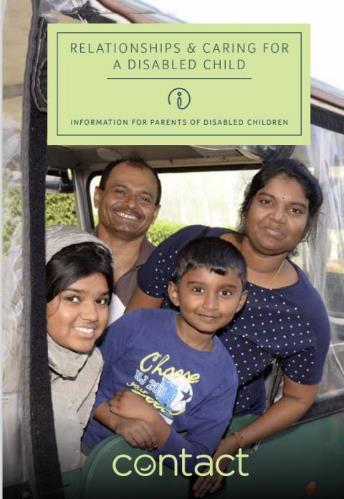 14